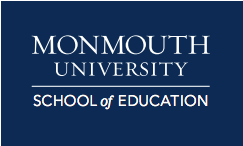 Jianna Walters – s1184372@monmouth.edu

Jason C. Fitzgerald, Ph.D. – First Reader/ Faculty Mentor
“COVID-19 Related to Teacher Burnout”
Introduction
5. 	Socialization with Coworkers
42.4% of participants disagreed with the idea that socialization with coworkers has become less difficult following the pandemic while 33.3 remained neutral

Student Comprehension 
54.6% of participants disagreed that students comprehend more now than prior to the pandemic
Burnout in the workplace is occurs when people drain their mental resources and become overwhelmed and drained by their work (De Clerq, Inam, & Azeem, 2020) 
leads to the reduction in effort
 and performance in the workplace (Jansen, Lam, & Huang, 2010).

A life changing event can lead to a different kind of burnout as there are new reasons for feelings of low achievement, depersonalization, and emotional exhaustion. An example of a recent event that could cause these feelings is the COVID-19 pandemic(Ornell, Schuch, Sordi, & Kessler, 2020).
Methods
Depersonalization, and Lack of Personal Accomplishment) the data was assessed via descriptive statistics and a grounded theory approach.
Participants:
  33 anonymous elementary school, middle school, and high school teachers

Contacted through a third-party educator deeply involved in diversity 
Ensured anonymity and diverse participants

Data Collection:
Collected through a survey created on a Google Survey Application.

Questions based on the three different symptoms of Burnout that will measure the lasting effects of teacher burnout from COVID-19 beyond the immediate pandemic.
The symptoms of Emotional Exhaustion, Depersonalization, and Lack of Personal Accomplishment were rated on a number scale based on how much or how little the participant had experienced those feelings.
The number scale was rated from 0 to 5 with increasing positivity towards the question asked.

Participants were prompted to write a short response about why they were choosing the number that they chose.
Results
The survey measure used in this study allowed for an analysis of six components to burnout. . Below, each component is explored with the relevant open and closed survey survey responses. to burnout.

 Exhaustion 
60.6% of participants agreed that their exhaustion at the end of a workday had increased after the COVID-19 pandemic

Connections with School Community
42.4% of participants felt neutral that their connections with their school community had been positively affected by the ending of the pandemic while 36.4% disagreed.

Frustration Levels
53.1% of participants agreed that they felt more frustration due to the pandemic than they did prior to the pandemic

4.    Confidence in Online Abilities
46.9% of participants disagreed that they had a feeling of
	confidence with their online 		abilities following the pandemic   	while 34.4% remained neutral
Conclusions
The responses of teachers in this research project showed that COVID-19 has had an incredible and lasting effect on burnout symptoms such as Depersonalization, Reduced Personal Accomplishment, and Emotional Exhaustion

This proves that feelings of burnout that were felt prior to COVID-19 have not only been amplified but have multiplied as new issues have been presented in both educating and nurturing our students mentally and socially.

So What?:
This measurement of how COVID-19 has affected a selection of teachers can help to open the discussion of how we can help our teachers and, concomitantly, our students.
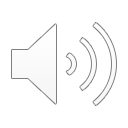 Purpose
Research Question: What is Teacher Burnout and has it been affected by COVID-19?

Why?: 
The pandemic has ended, and teachers no longer have to face the issues that come with teaching remotely. However, they are still adapting to the changes that the pandemic brought and the lasting effects of pandemic education.

While the pandemic has been researched and teacher burnout has been researched, there is not much information about teacher burnout as a result of the pandemic.
Data Analysis:
Based on the participants answers and analysis of the three symptoms of burnout (Emotional Exhaustion,